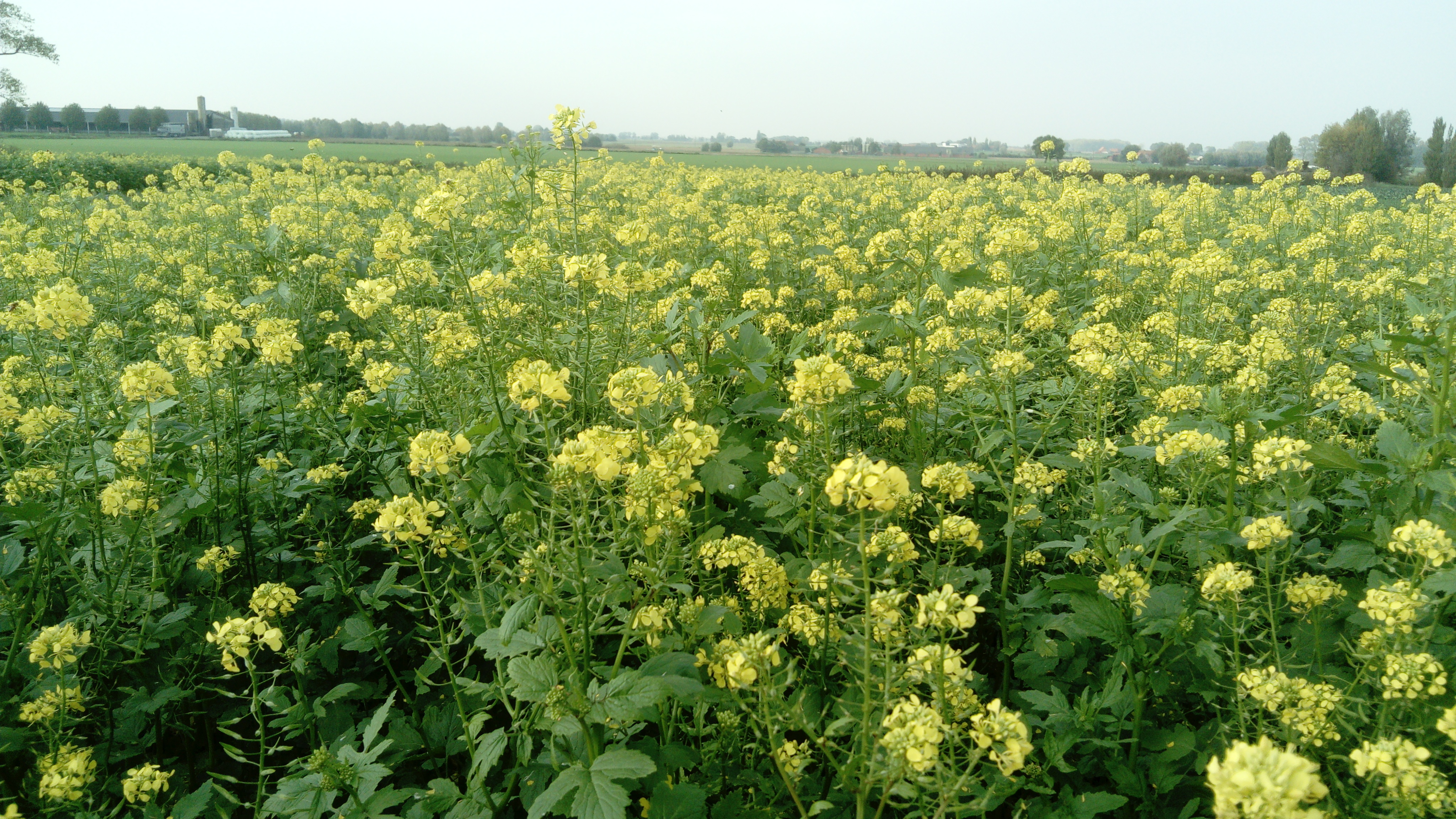 MAP 6
Bram Van Nevel
051/27.33.47
Bram.vannevel@inagro.be
Mestbeleid
Oppervlaktewater
Grondwater
Gebiedstypes
Nitraatresidu
Oppervlaktewater
737 MAP-meetpunten in landbouwgebied
Maandelijkse meting
 bij niet groene tot 
enkele metingen bij 
groene.
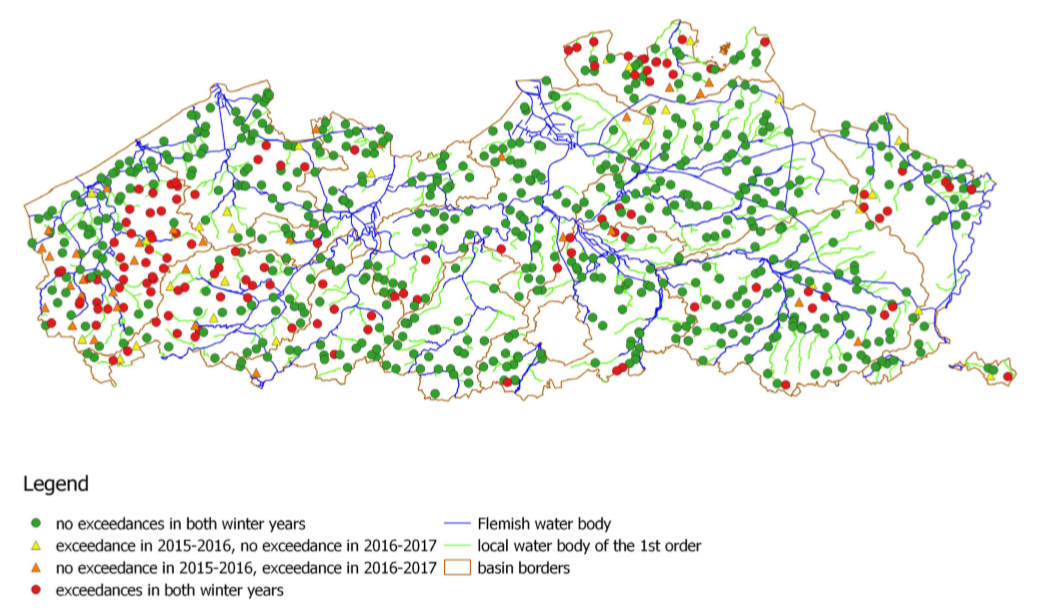 3
Oppervlaktewater
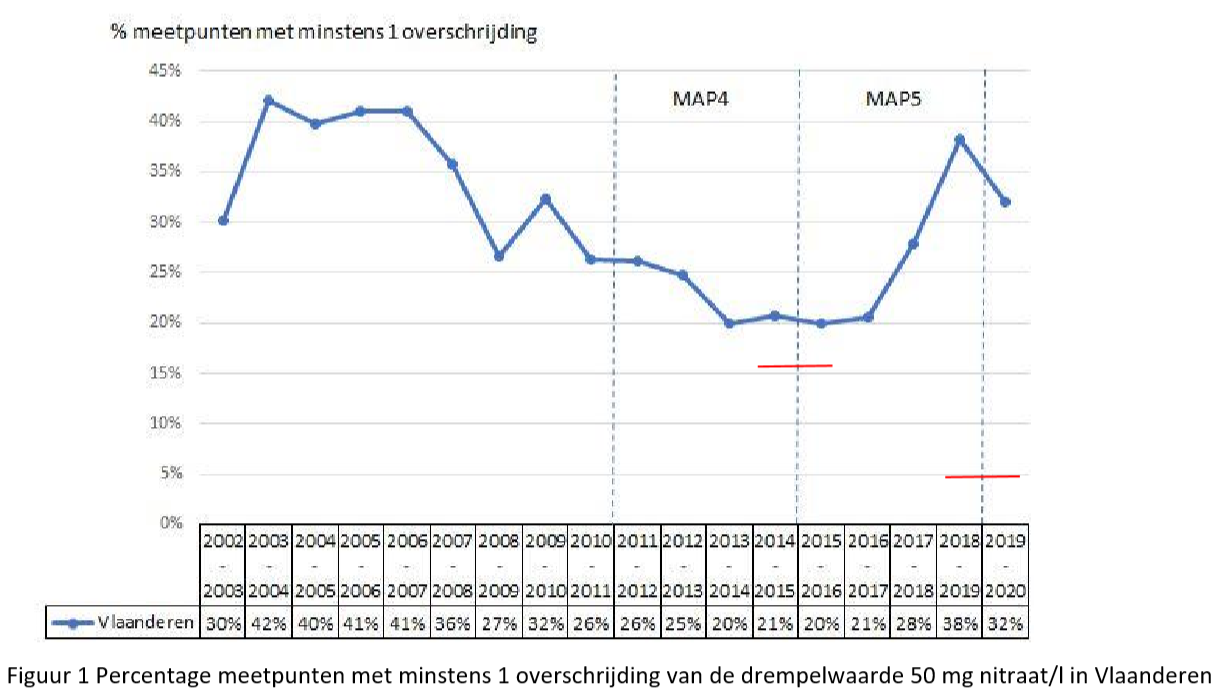 4
Grondwater
2.100 meetplaatsen
2 x per jaar gemeten
3-6-9 meter diepte
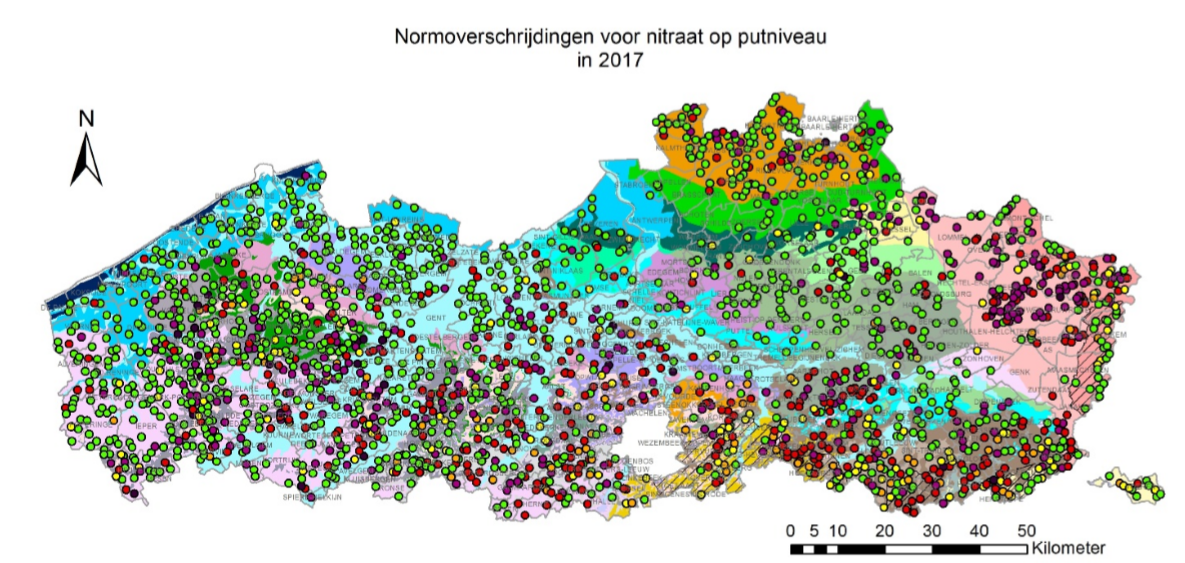 5
Grondwater
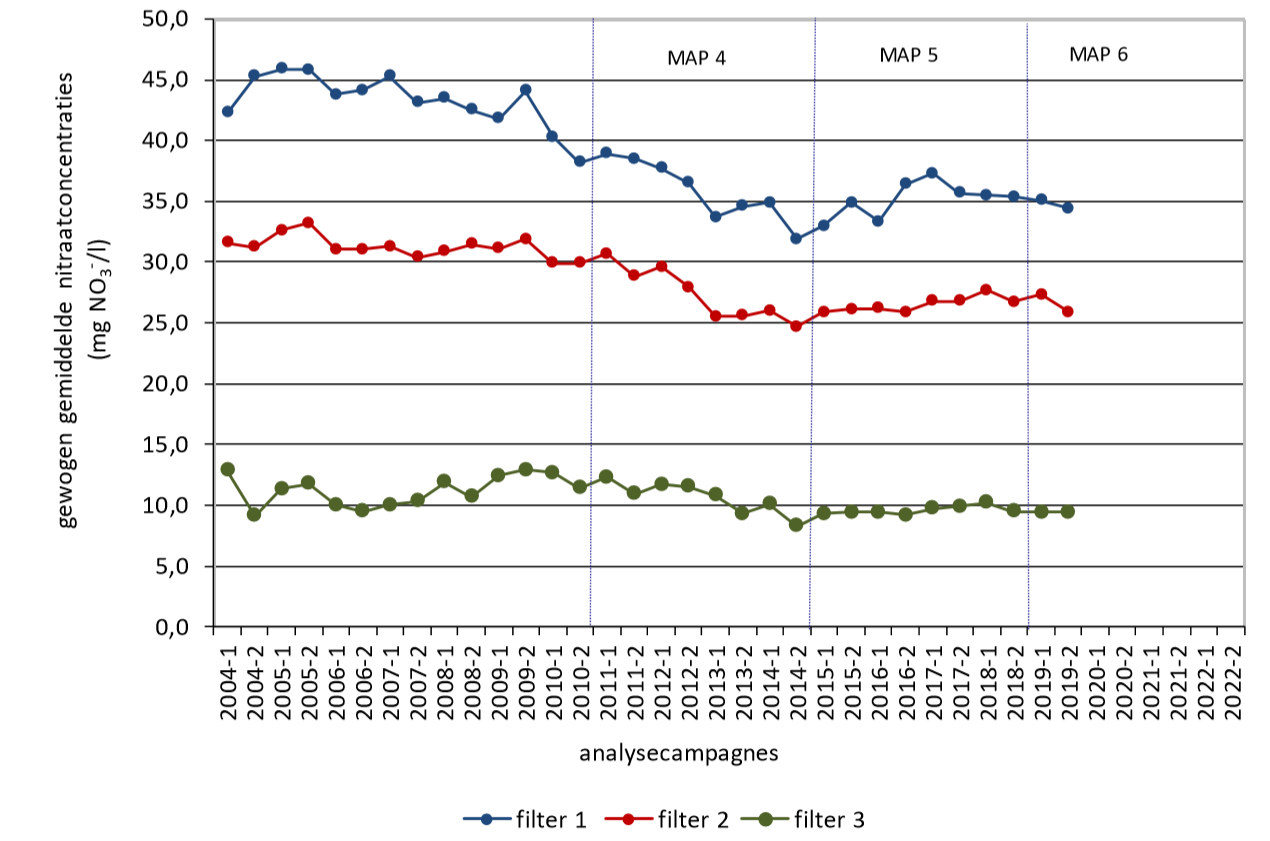 6
Gebiedstypes
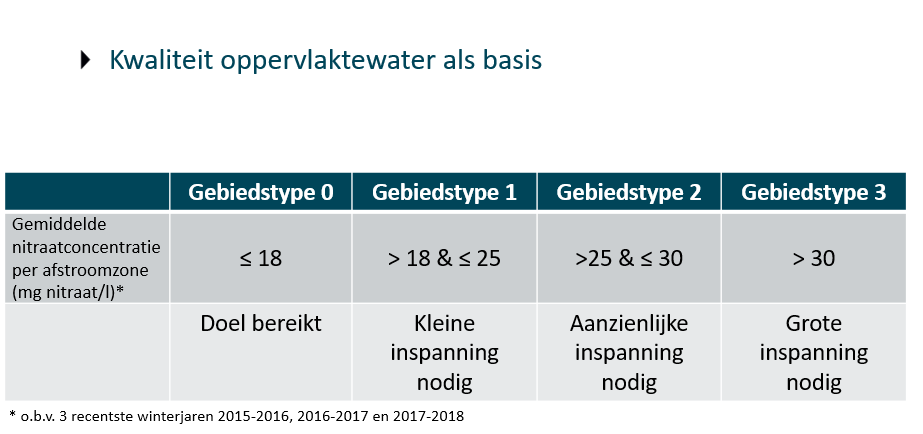 7
Gebiedstypes
Bovenop kan het gebiedstype verhoogd worden op basis van de resultaten van het grondwater.
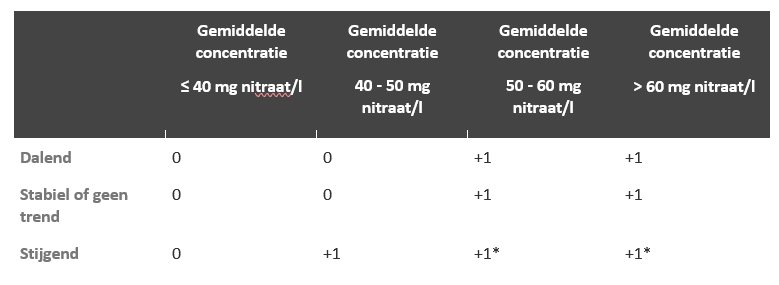 8
Gebiedstypes
Iedere 2-jaar geëvalueerd
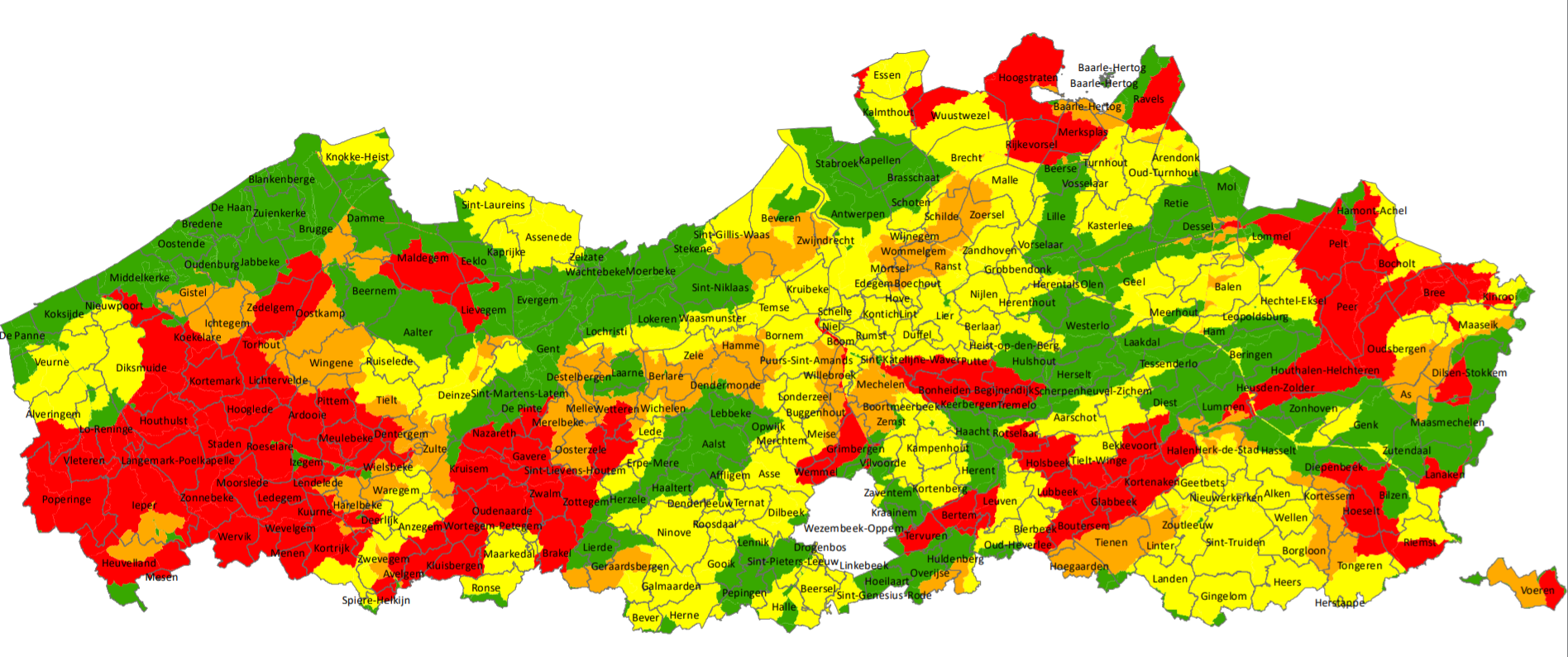 9
Gebiedsgericht
Gebiedstypes
Koppeling mestrechten en teelt
Vanggewassen
Bemestingsnormen
Augustusregeling drijfmest
Gebiedstype 0
Geen verplichte adviezen voor groeten
Minder kans op N-residubepaling
Tenzij er een overschrijding van de norm van 50 mg werd gemeten
11
Gebiedstype 1
Basismaatregel vanggewassen
Verplichte inzaai vanggewas (uitz. zware klei) 
Verplichting vervalt als er een nateelt komt
Hoofdteelt weg voor 31/08 = inzaai vanggewas voor 15/09
Vanggewas is ook: 
Tijdelijk gras, Facelia, Tagetes
Bij niet vroege aardappel en maïs is uiterste datum 15/10
Gras in onderzaai maïs
Graan na een laag risicoteelt (graan, spruitkool, bieten, vlas)
Aanhouden tot:
30/11 in leem
31/01 bij de overige
12
Gebiedstype 2 en 3
Basismaatregel vanggewassen
Bemesten kan enkel als de aangever op 1 januari ook de hoofdteelt verbouwd.
Seizoenpacht
Burenregeling of MAD als eigenaar zijn mest wil voeren
Vanaf 1 augustus ELK vervoer van vloeibaar dierlijke mest via erkend voerder met AGR-GPS
Ook eigen mest – eigen grond
13
Gebiedstype 2 en 3
Getrapte daling van bemestingsnorm
Op de totale norm van werkzame stikstof
Dierlijke N kan dus 170 kg N/ha blijven
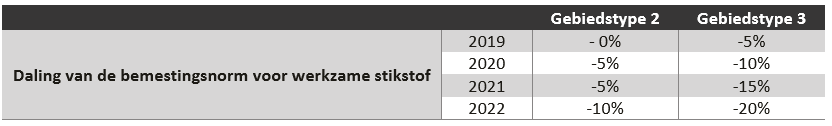 14
Getrapte daling van bemestingsnorm
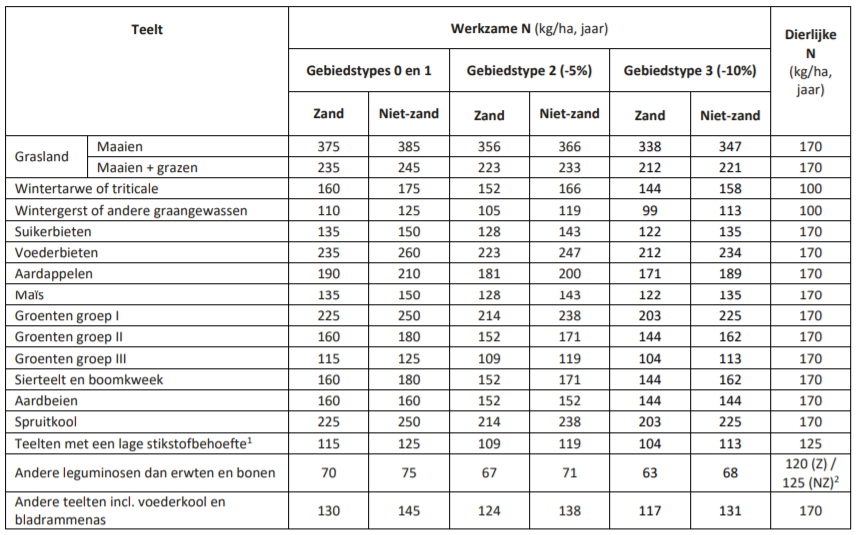 15
Getrapte daling van bemestingsnorm
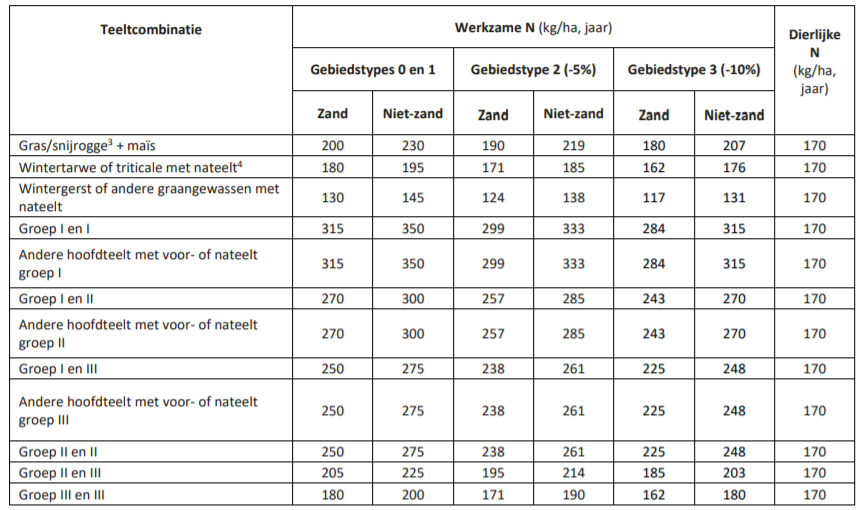 16
Gebiedstype 2 en 3
Getrapte stijging van het areaal vanggewassen
Verhoging op basis van een referentieareaal (gebaseerd op 2016,17 en 18)
Minimaal wel 20% van de oppervlakte bouwland in type 2 en 3
Maximaal 80% van de oppervlakte bouwland in type 2 en 3
Telers die in het verleden dus reeds veel zaaiden zijn de dupe
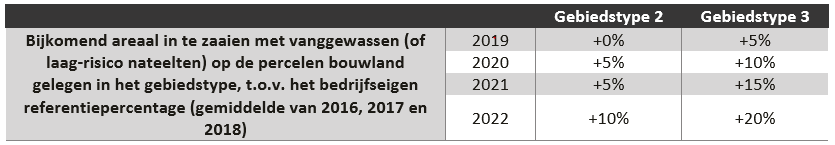 17
Vanggewassen binnen het MAP
Wat komt in aanmerking?
Niet-vlinderbloemige groenbedekker (niet geldig voor EAG)
Mengsel van niet-vlinderbloemige groenbedekkers (geldig voor EAG)
Grasklaver (geldig voor EAG)
Min 50% klaver voor EAG, max 50% klaver voor het MAP
18
Nitraatresidu
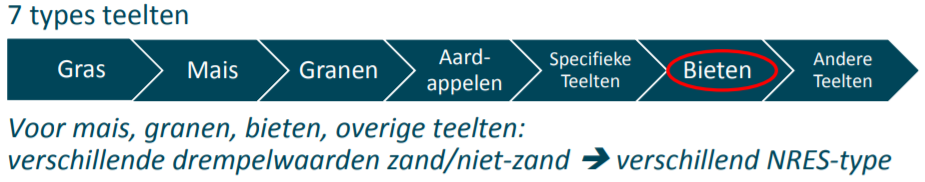 19
Nitraatresidu
Geeft een beeld over de te verwachten uitspoeling
Kleiner dan eerste drempelwaarde = verlies naar oppervlakte- en grondwater lager dan 50 mg nitraat/liter
Tussen de eerste en tweede drempelwaarde	
Nog een beperkte inspanning nodig
Boven de tweede drempelwaarde
Nog veel werk aan de winkel
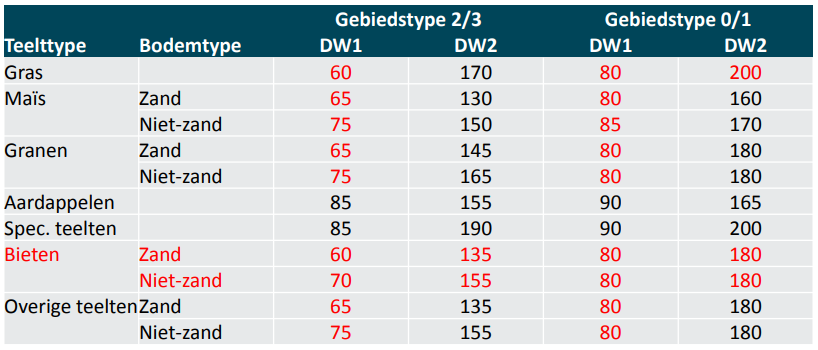 20
DANK U.
21